Mega Goal 1.2


U: 4
		
Wishful Thinking
Reading
          

By: Khadijah Fallatah
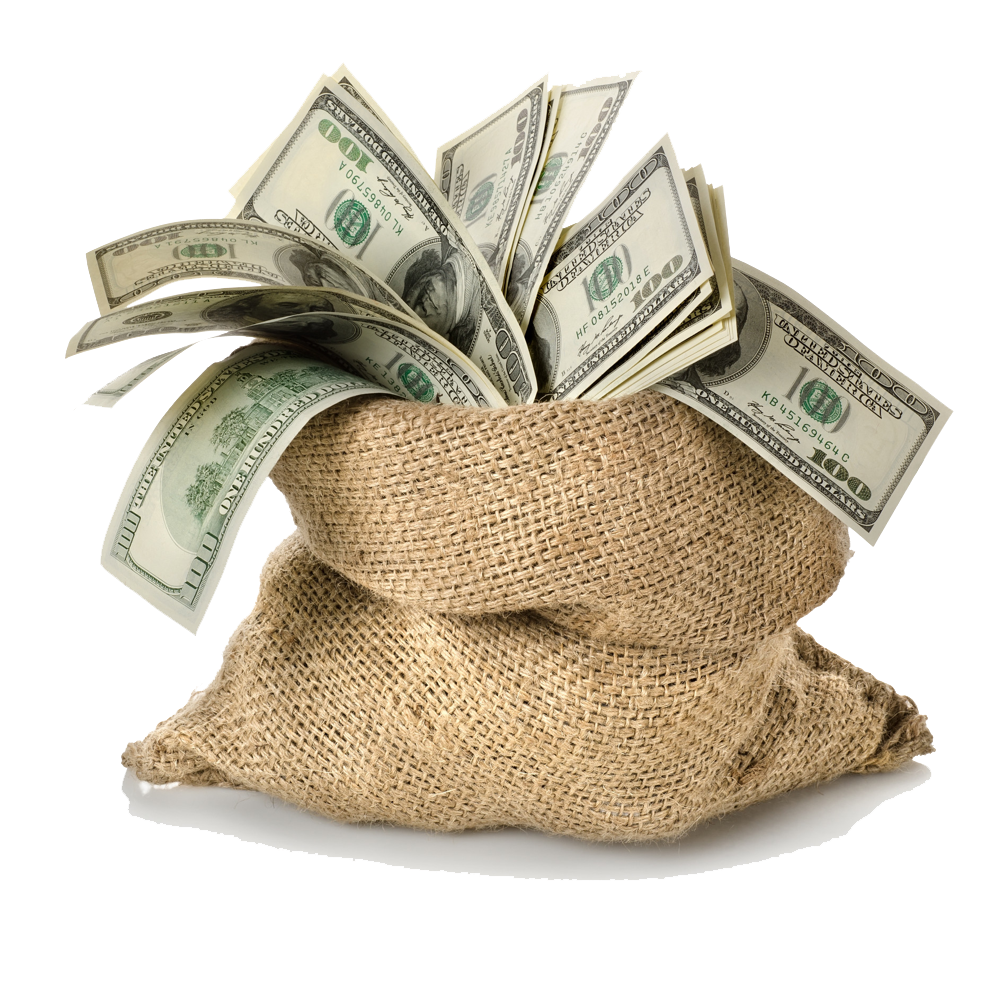 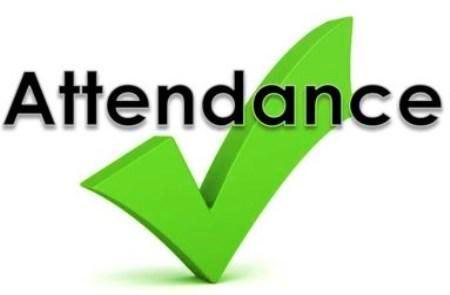 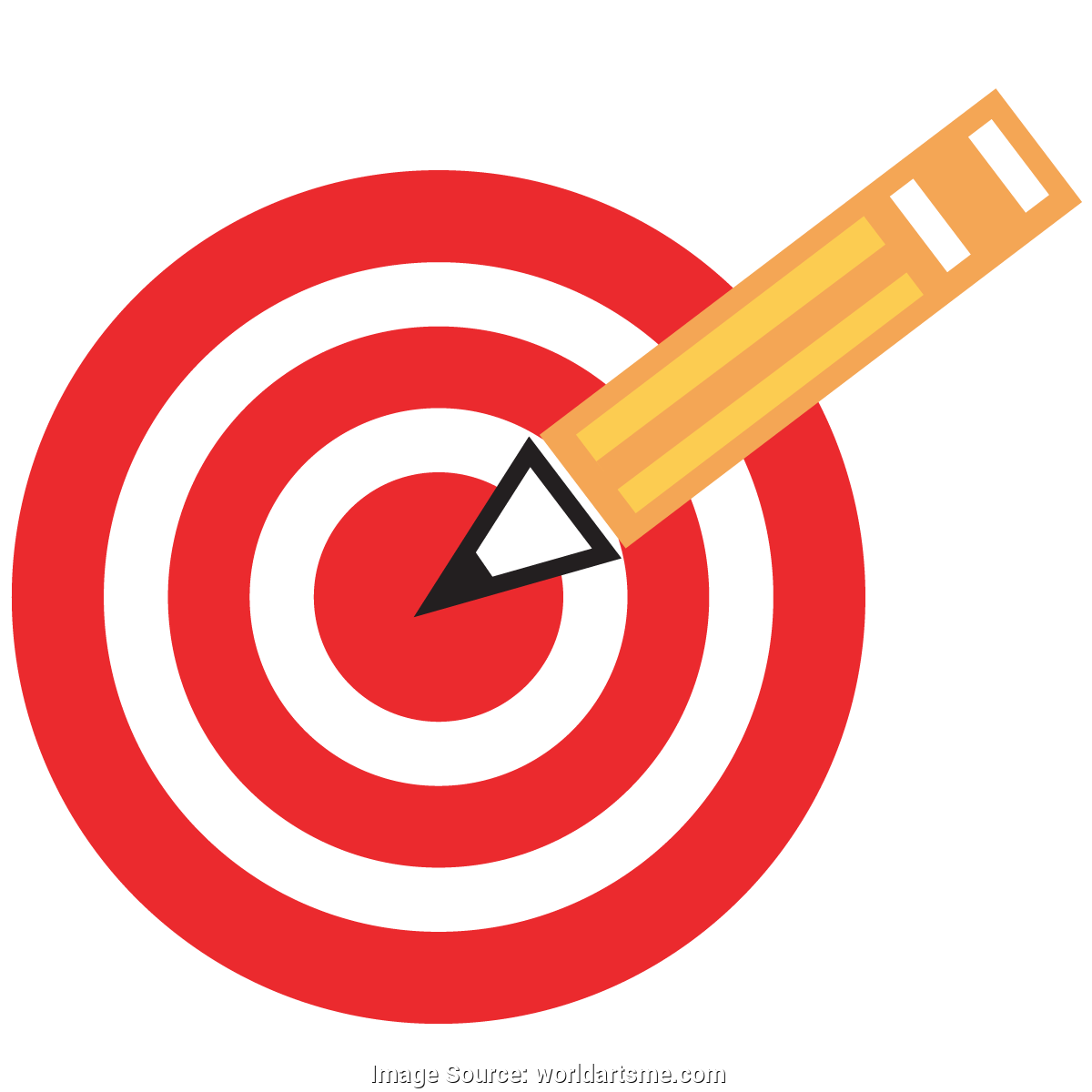 Lesson Objectives
The students will be able to :
Find problems of winning money in the reading text.
Find money expressions in the reading text .
Make notes about ideas in the text.
Find the meaning of new words in the text .
Find the main idea of a paragraph
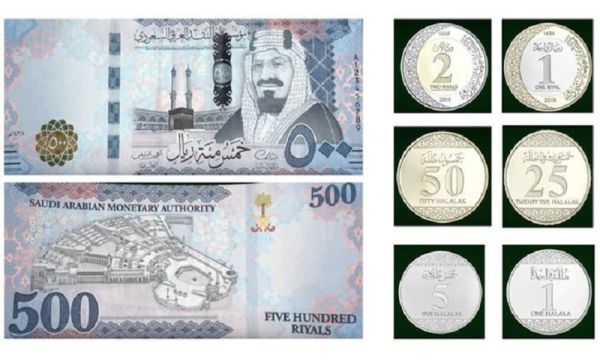 Warm Up
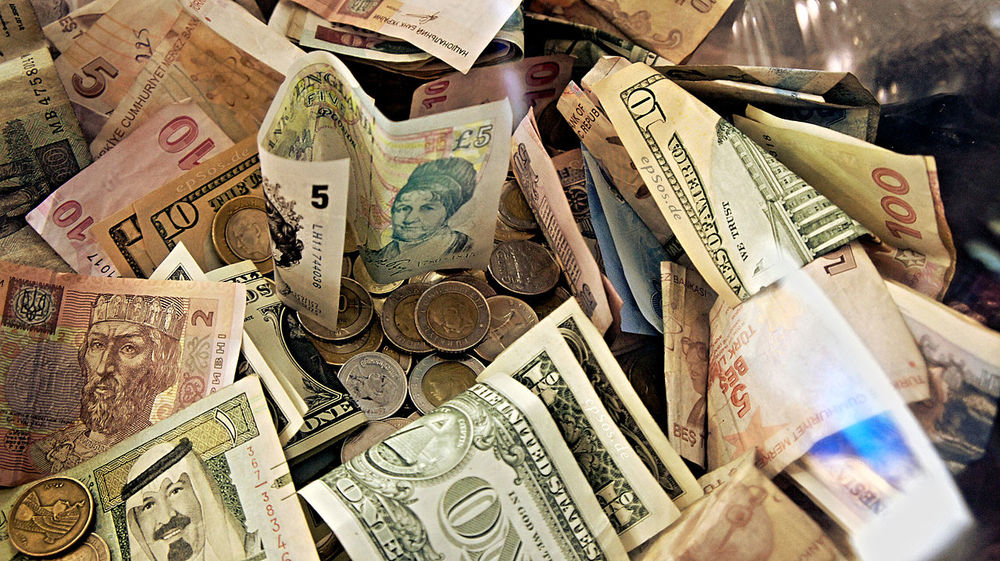 What does this picture show ?
What words come to your mind when you see this picture ?
Open your Student’s book at page: 52
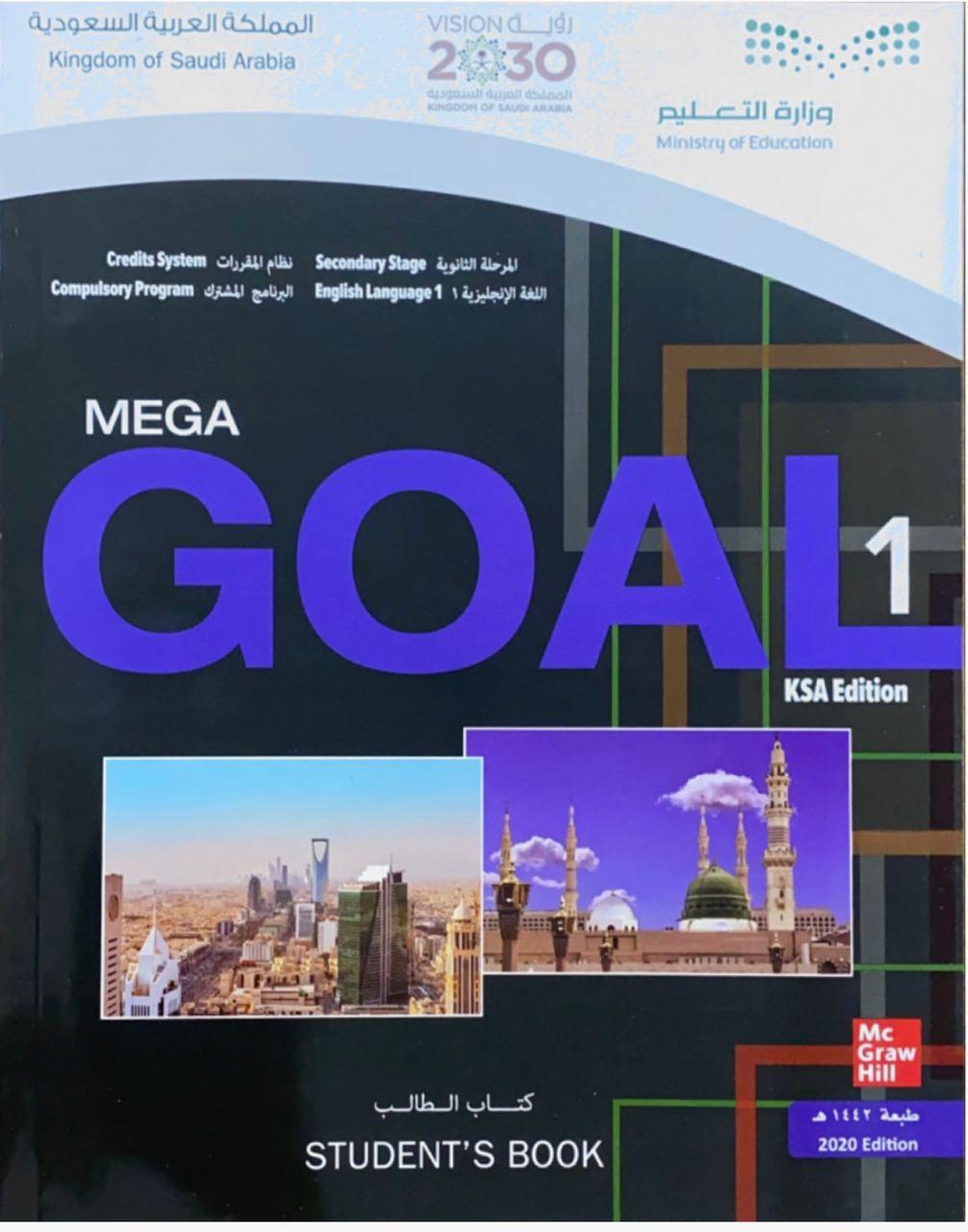 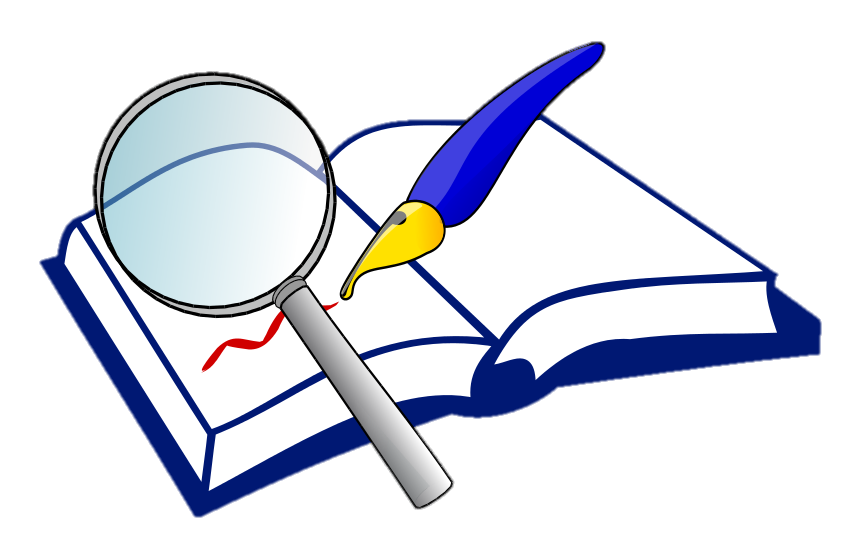 Our reading strategy is
Finding the main idea
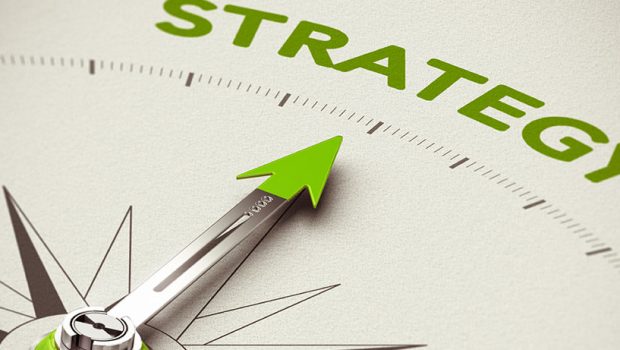 Before Reading
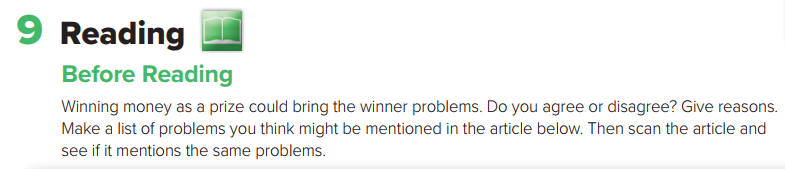 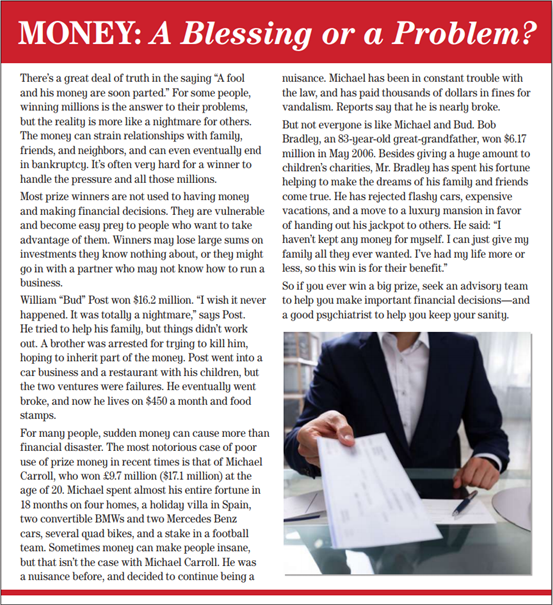 Read and Listen
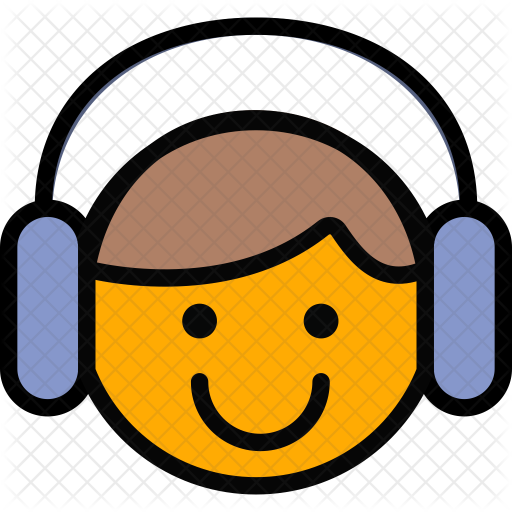 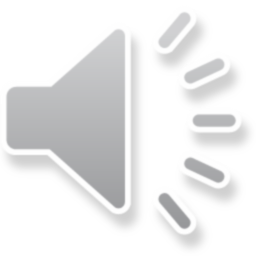 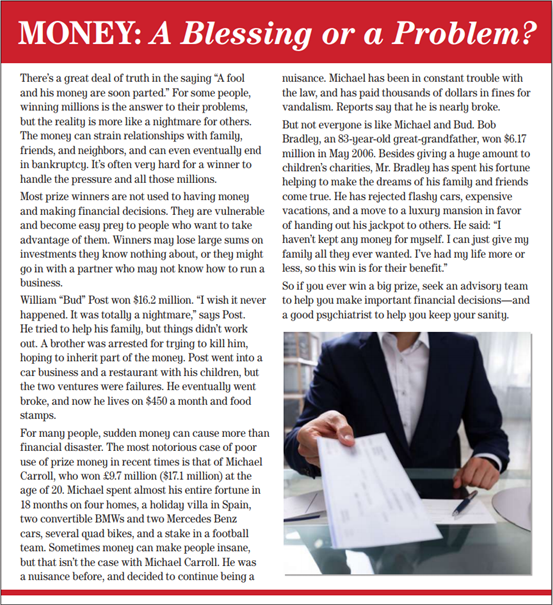 What’s the title?
Money: A Blessing or a problem ?
How many paragraphs are there ?
Six
How many photos ?
A picture of a cheque .
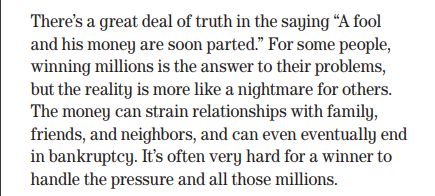 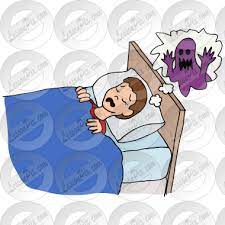 What does this saying mean ( A fool and his money are soon parted ) ?
A person who acts carelessly with their money will lose it fast .
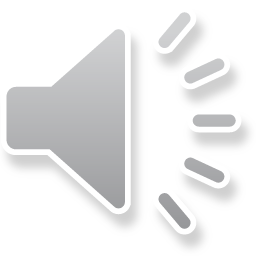 What do some people think about money ?
What problems can money do ?
What is the main idea of this paragraph ?
Money can strain relationships with family and friends and end in bankruptcy .
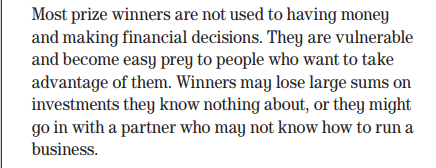 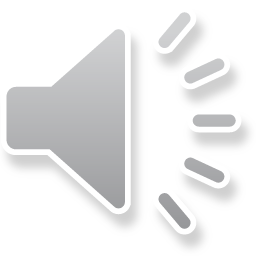 Do most prize winners know what to do with that money ?  Why ?
No, they don’t .
Because it’s the first time they have this money and they lack financial decisions .
What is the main idea of this paragraph ?
Prize winners are usually not good in financial decisions .
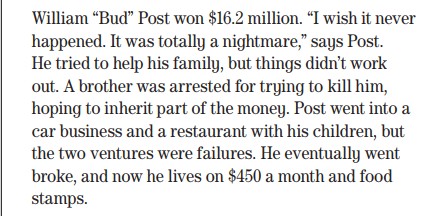 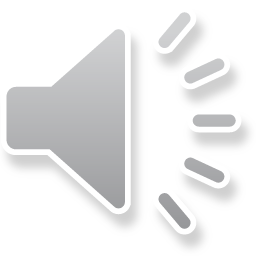 Who won $16.2 million ?
What did William say after getting that money ?
Does William have a problem with his family ?
Why was his brother arrested ?
Does William still get that money ?    Explain   ?
What is the main idea of this paragraph ?
A problem to his family .
Bud Post
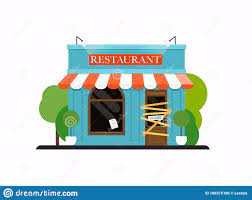 This is Bud Post 
He won 16.2 million dollars  
He tried to help my family but it didn't work out   
He went into tow failures ventures
Now, He lives on 450 dollars a month
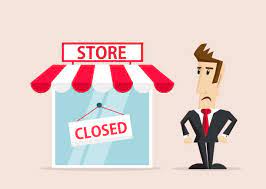 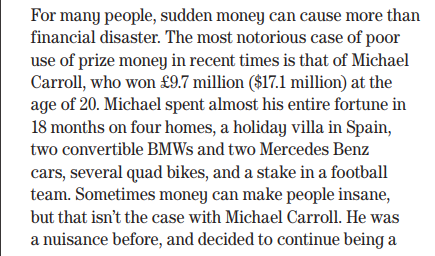 How much did Michael Carroll win ?
How did Michael spend his fortune ?
How much did Michael pay in fines for vandalism ?
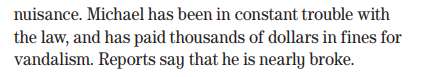 Does Michael still have this money ?
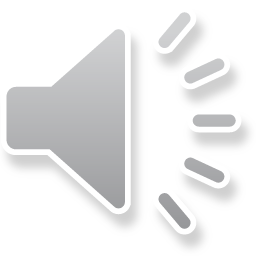 What is the main idea of this paragraph ?
Michael Carroll’s story .
Michael Carroll
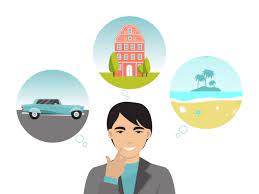 This is Michael Carroll
He won 17.1 million dollars at the age of 20
He spent almost my entire fortune in 18 months buying homes, luxurious holidays and flashy cars 
Now, He is in trouble with the law . I have to pay thousands of dollars in fines
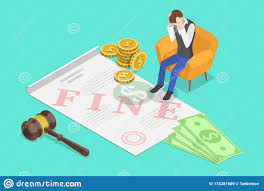 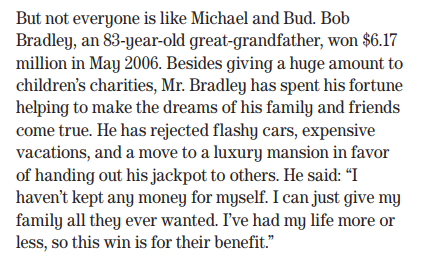 How old is Bob Bradley ?
How much did Bob win ? When ?
What did Mr. Bob do with his fortune ?
Has Bradley spent his money in buying expensive cars ?
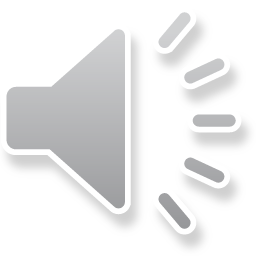 No, he hasn’t .
What did Mr. Bradley say ?
What is the main idea of this paragraph ?
Bob Bradley’s story .
Bob Bradley
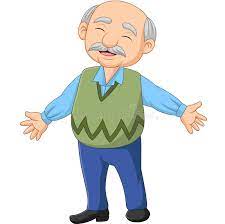 This is Bob Bradley, 83-year- old-great grand father
He won 6.17 million 
He gave huge amount to children's charities 
He helped to make the dreams of my family and friends come true.
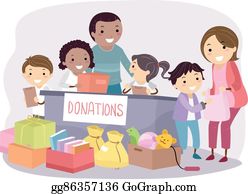 Quick Check
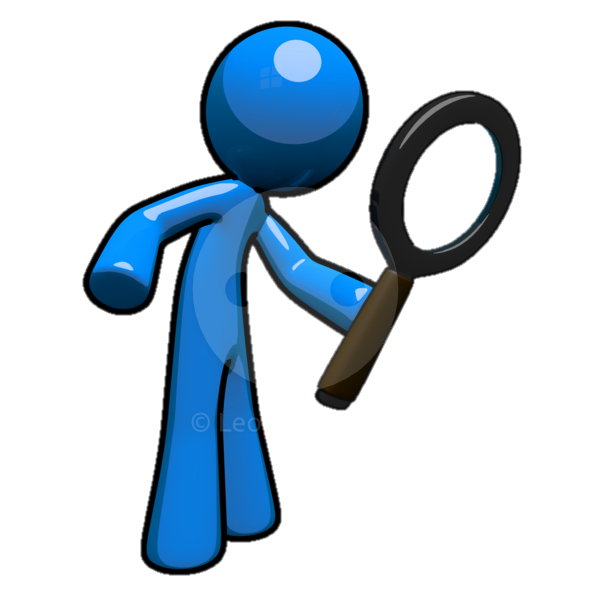 https://www.liveworksheets.com/1-ie1723293za
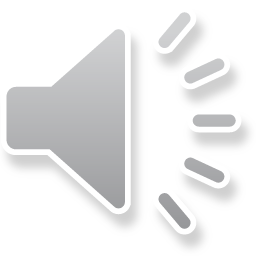 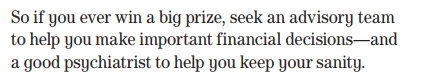 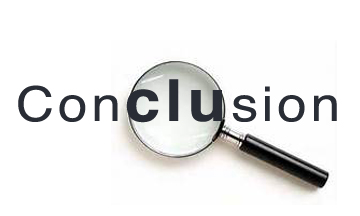 Why do you seek an advisory team if you win a big prize ?
What can a good psychiatrist do ?
What is the main idea of this paragraph ?
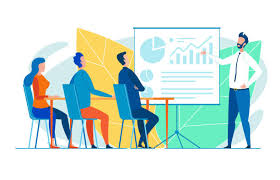 Ask for professional & financial advice .
Let’s practice the new vocabulary via flash cards
What do the following words mean ?
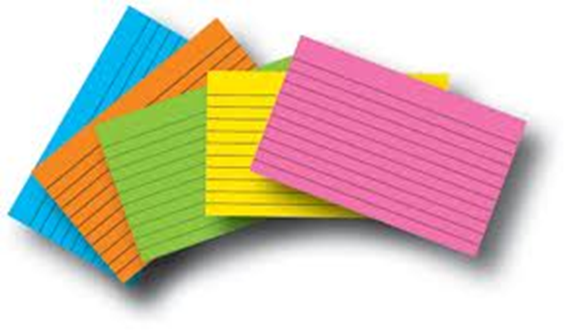 Legal status of having no money
easily harmed
vulnerable
easily be deceived or harmed
prey
sums
bankruptcy
amounts
group that gives advice
inherit
advisory team
receive property from someone who has died
A doctor trained in the treatment of mental illness .
Psychiatrist
ability to think in a normal way
sanity
Quick Check
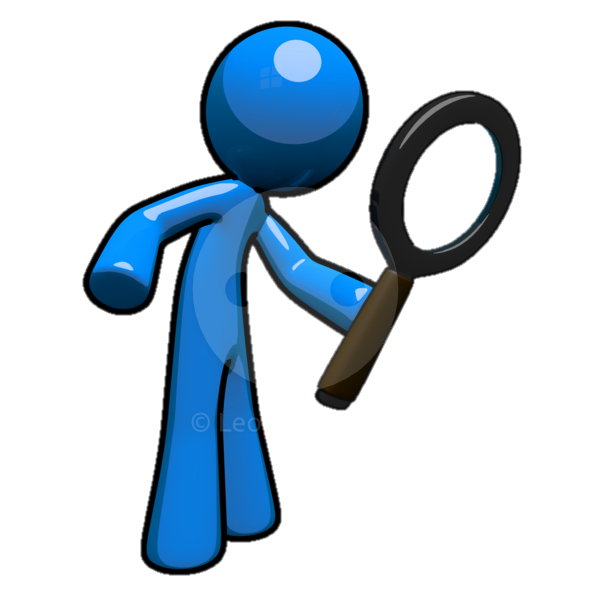 https://wordwall.net/resource/10619353
Open your Student’s book at page: 53
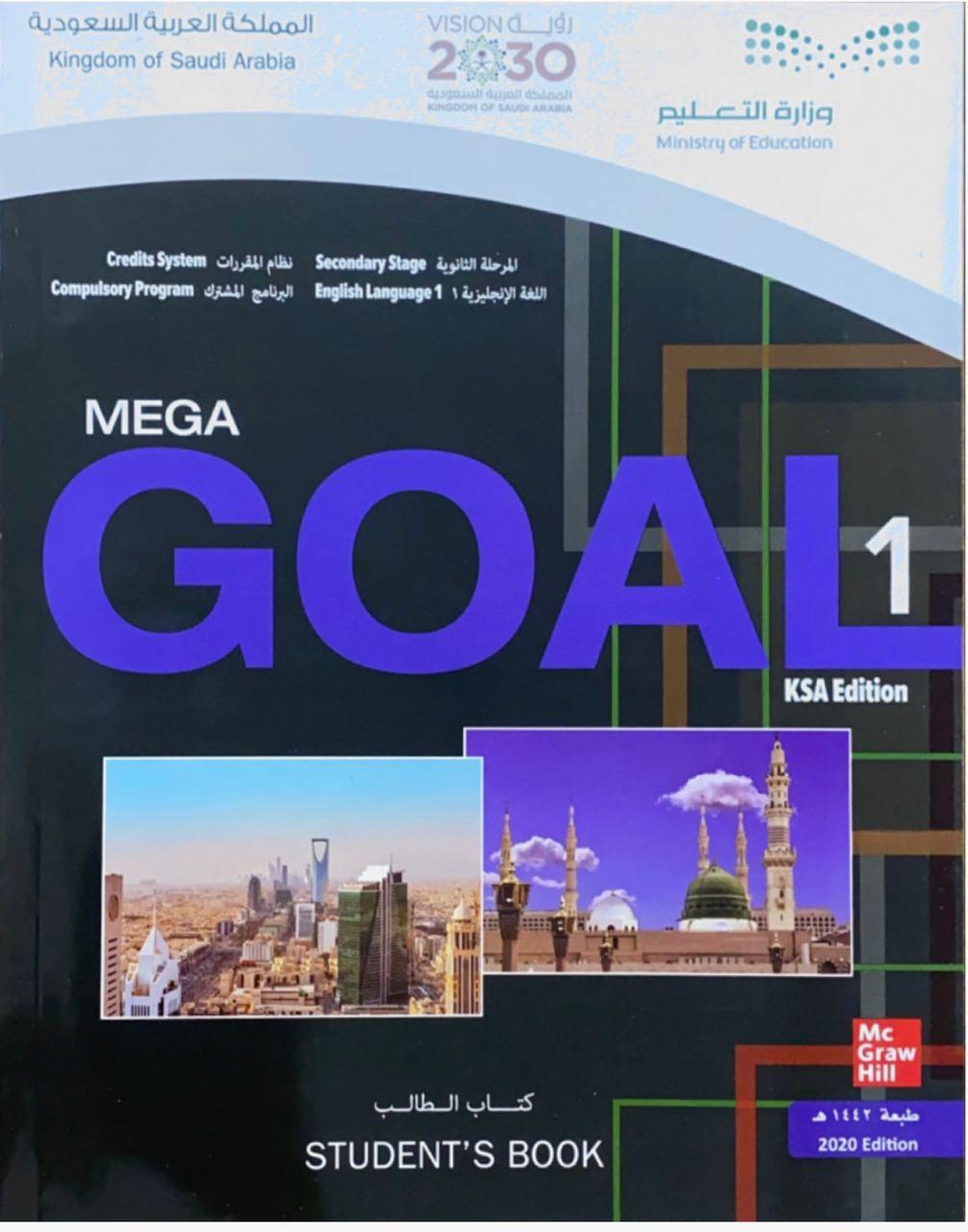 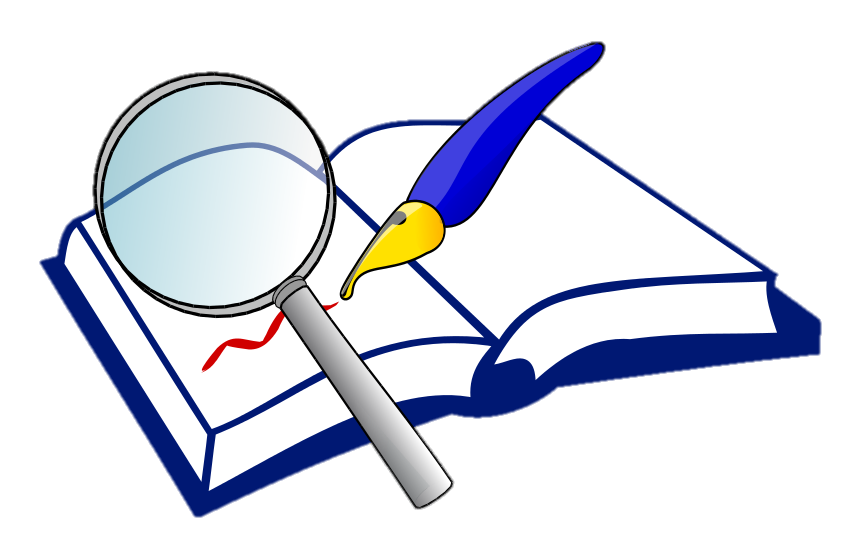 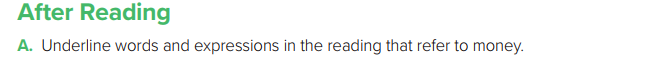 winning million
bankruptcy
financial decisions
investments
went broke
spent his fortune
fine
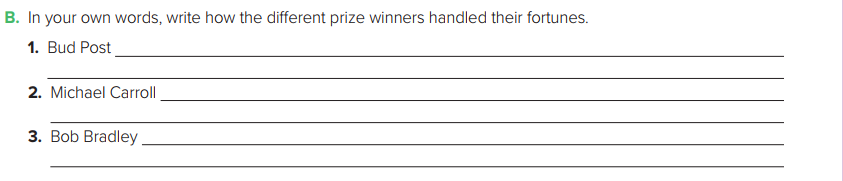 Post tried to help his family, but his brother tried to kill him. He invested money in businesses but they failed .
Carroll spent his fortune in 18 months. He bought things like a Mercedes     and a villa in Spain. He was in trouble with the law and paid fines .
Bradley gave huge amounts of money to charity. He didn’t buy things for  himself. He gives money to make the dreams of his family and friends come true.
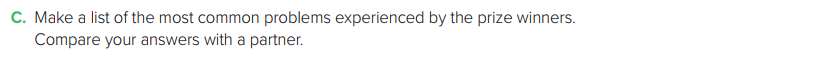 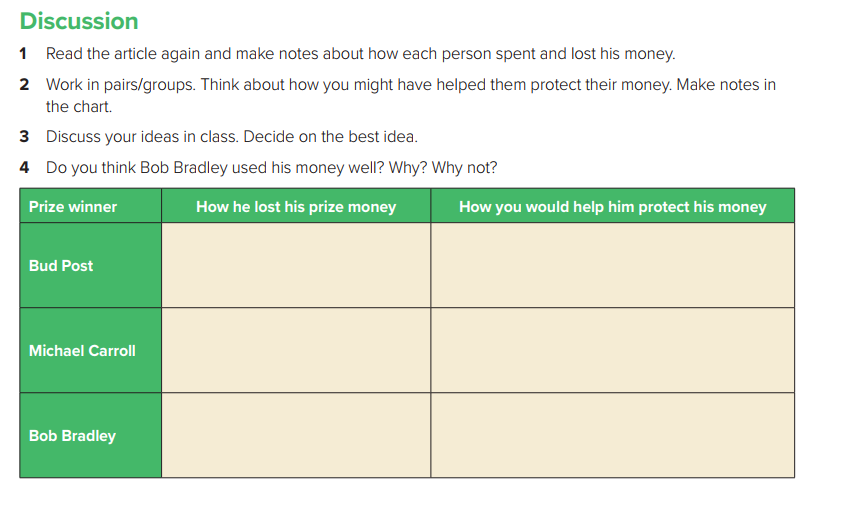 He tried to help his family but things didn’t workout . He invested money in different business but he failed .
Be partner with his brother .
Ask for financial advice .
Carroll spent his fortune in 18 months . He bought things like a Mercedes and a villa in Spain. He was in trouble with the law .
Save some money .
Ask for financial advice .
He gave money to charity. He didn’t buy things for himself. He made the dreams of his family and friends come true .
Divide his money to third or quarters .
Not to forget himself .
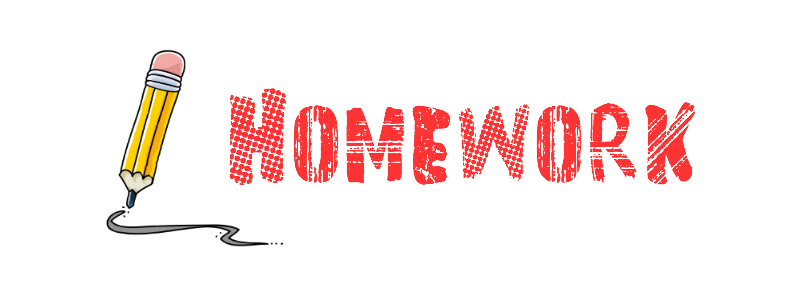 Workbook   P.  111
Exercise H
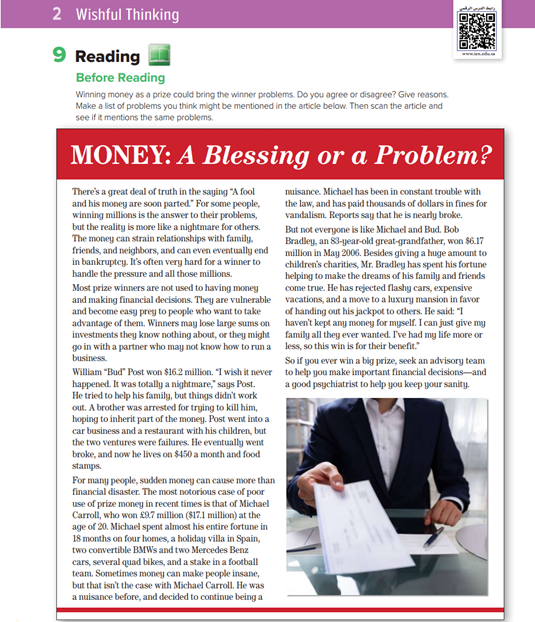 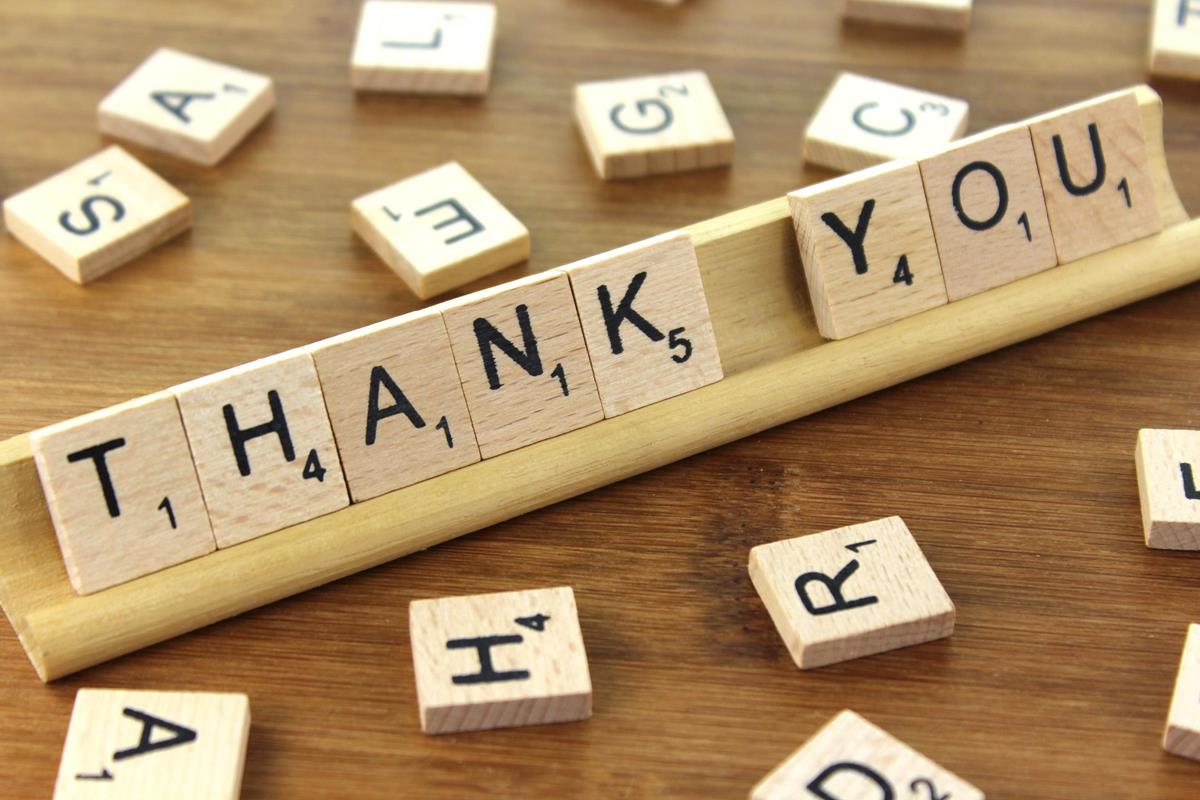